У детей при выполнении упражнений стретчинга  развивается мышечное чувство, умение определять напряжение  и расслабление
 в своем теле, возникает «мышечная радость»
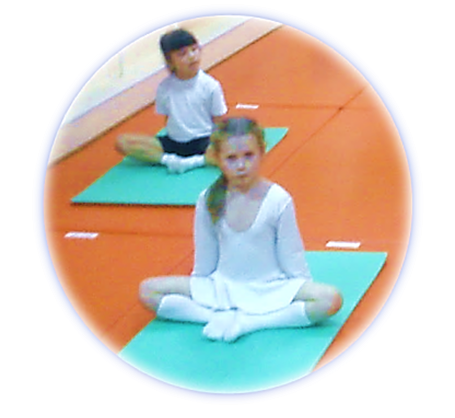 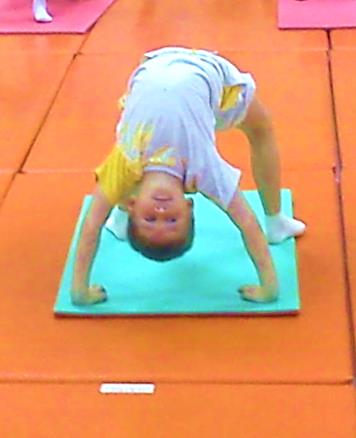 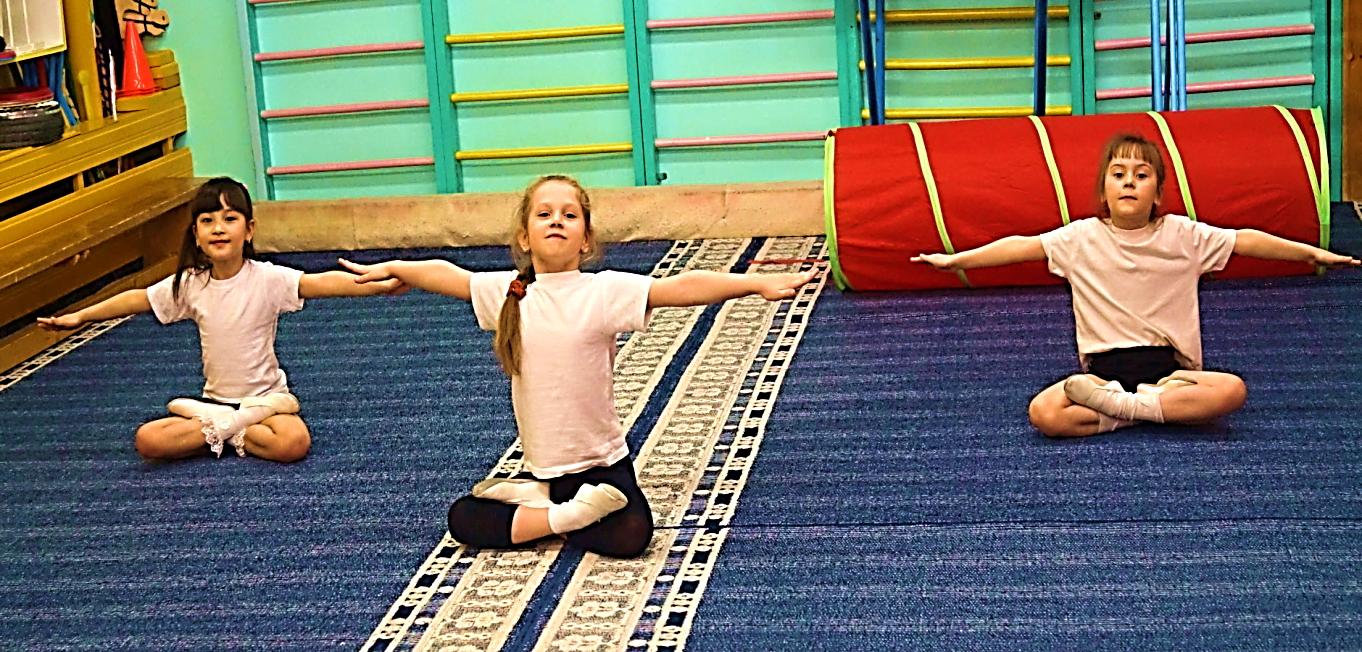